Obszary tematyczne w LSR w których SLGD „Tygiel Doliny Bugu” odniosło sukces i niepowodzenie.
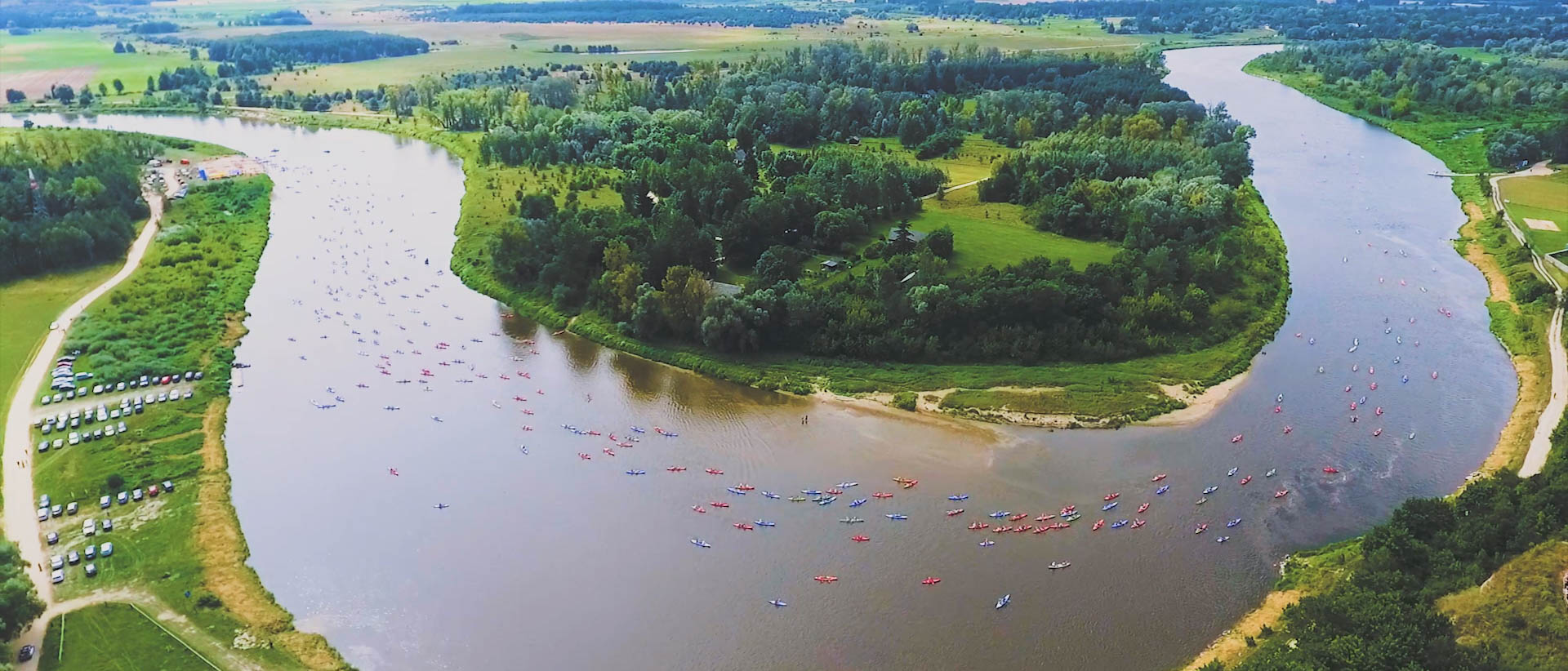 Supraśl 22 marca 2018r.
1
2
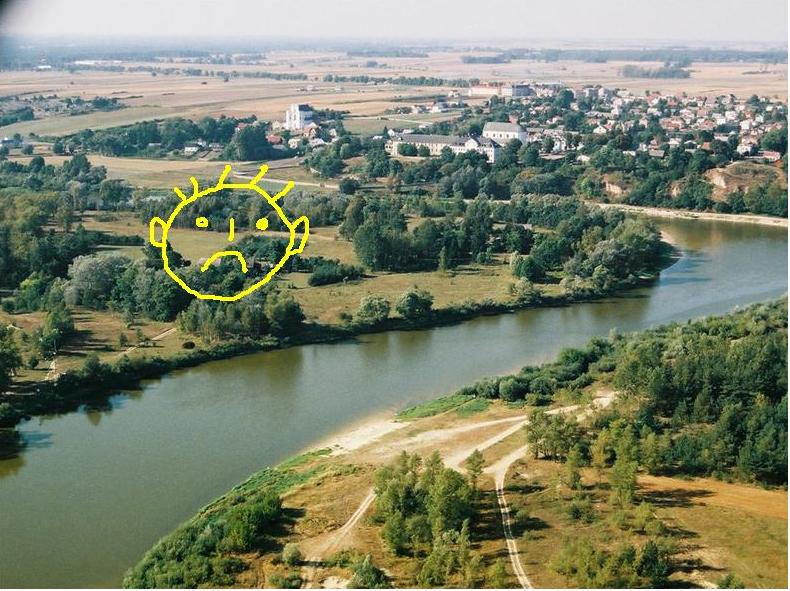 3
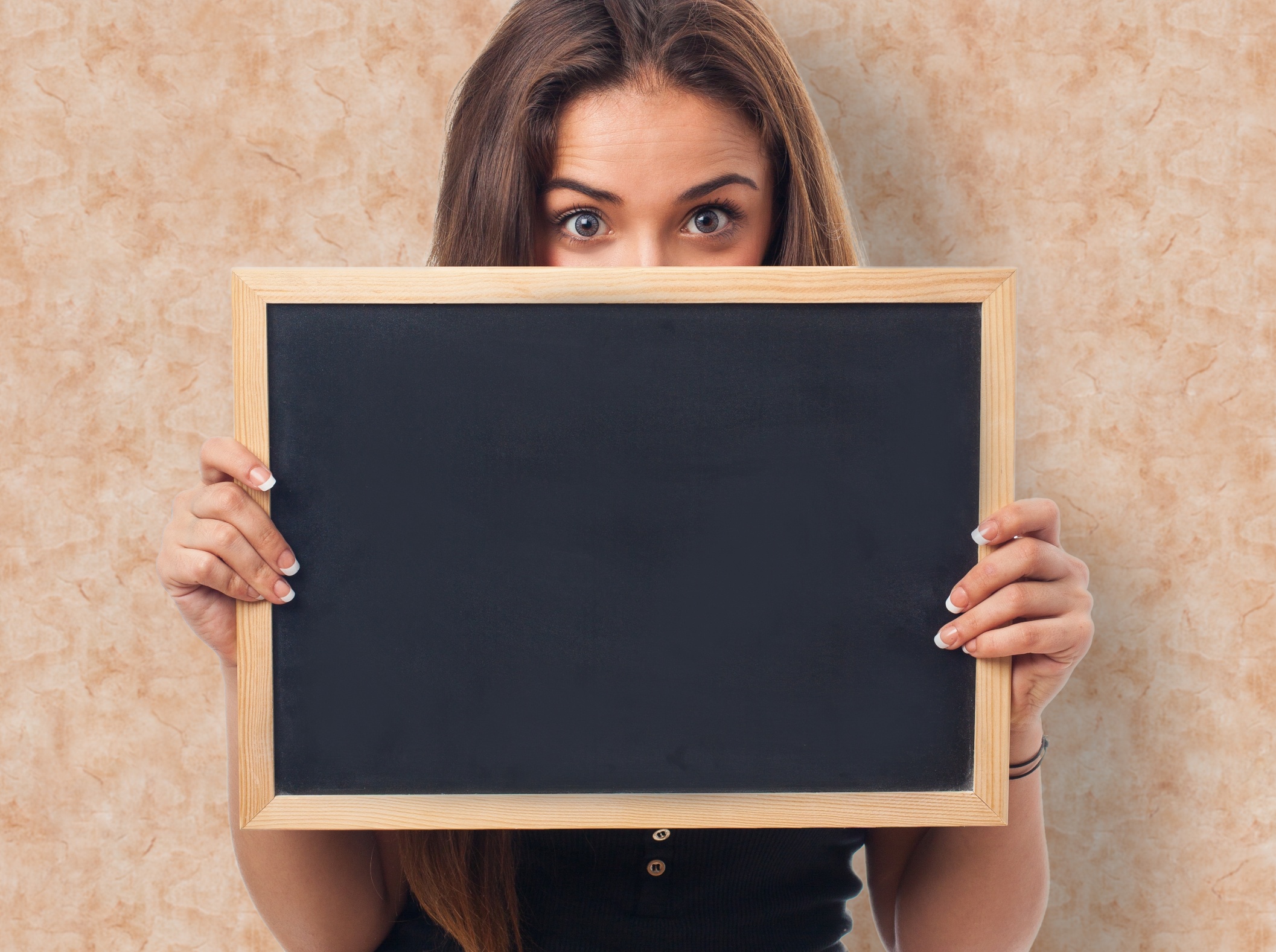 +Wspaniała inicjatywa, program Rozwój Lokalny Kierowany przez Społeczność
+pozytywna zmiana dot. konkurenychności

-brak stałego obowiązkowego wdrażania RLKS metodą bezpośrednią w Polsce
-tylko na pierwszym kamieniu milowym liczony jest wskaźnik z podpisanych umów  
-brak możliwości zmniejszenia środków z pierwszego i drugiego kamienia milowego
4
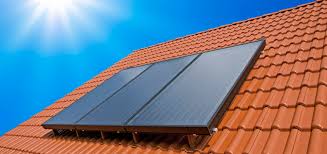 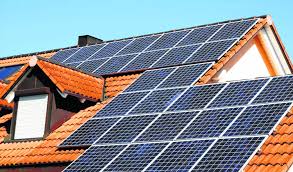 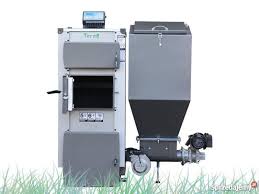 5
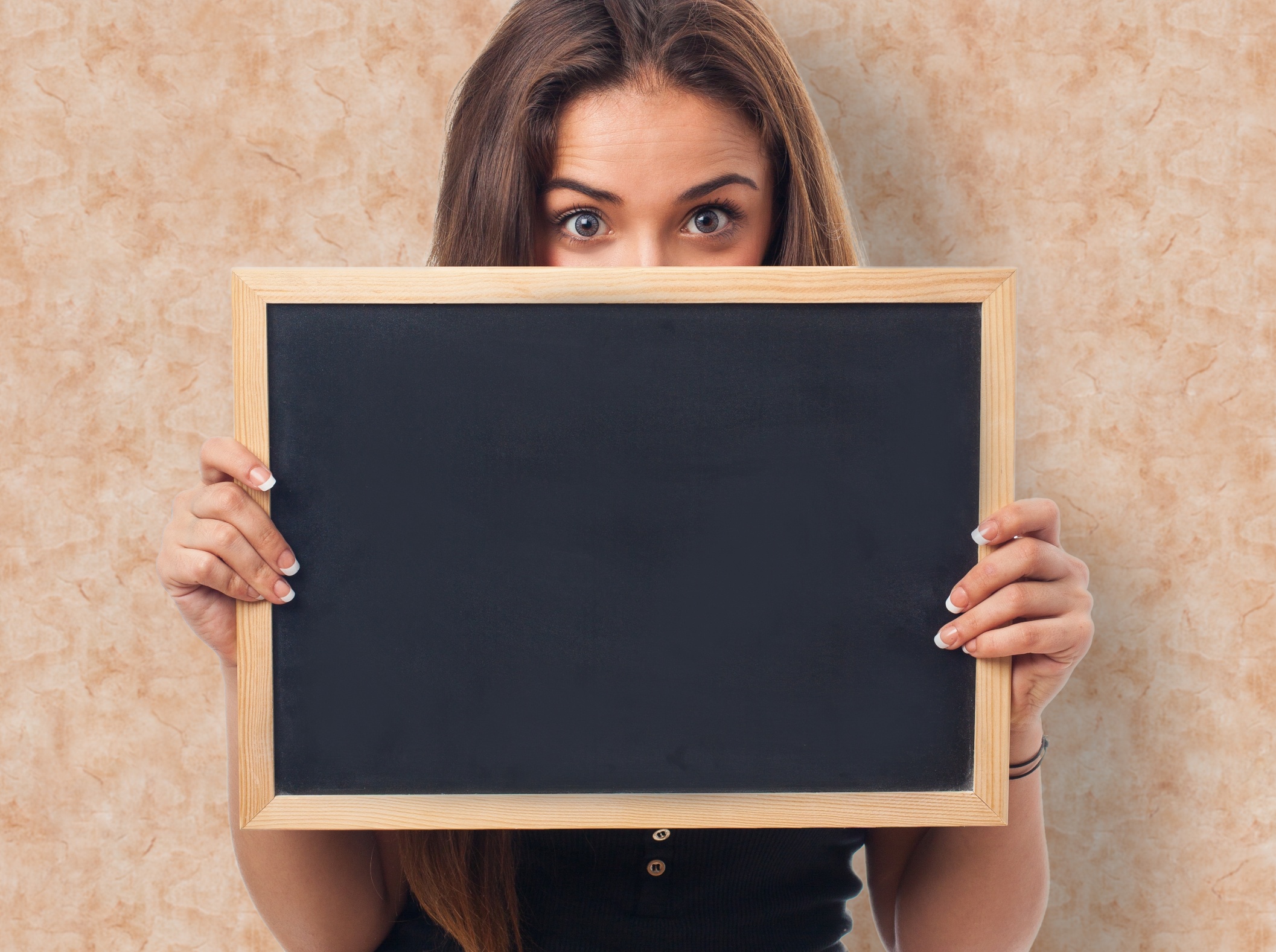 + 4 800 688,84zł w ramach LSR 
+30 szt. pieców 
+676 szt. instalacji solarnych 
+podpisane umowy z UM 100% -9 szt. 

- Interpretacja organów skarbowych, iż nie tylko opodatkowane są podatkiem VAT wpłaty od mieszkańców ale również otrzymana na ten cel przez gminę kwota dotacji !!!
6
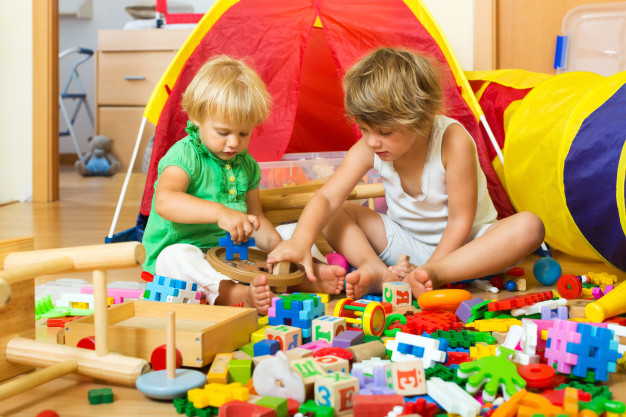 7
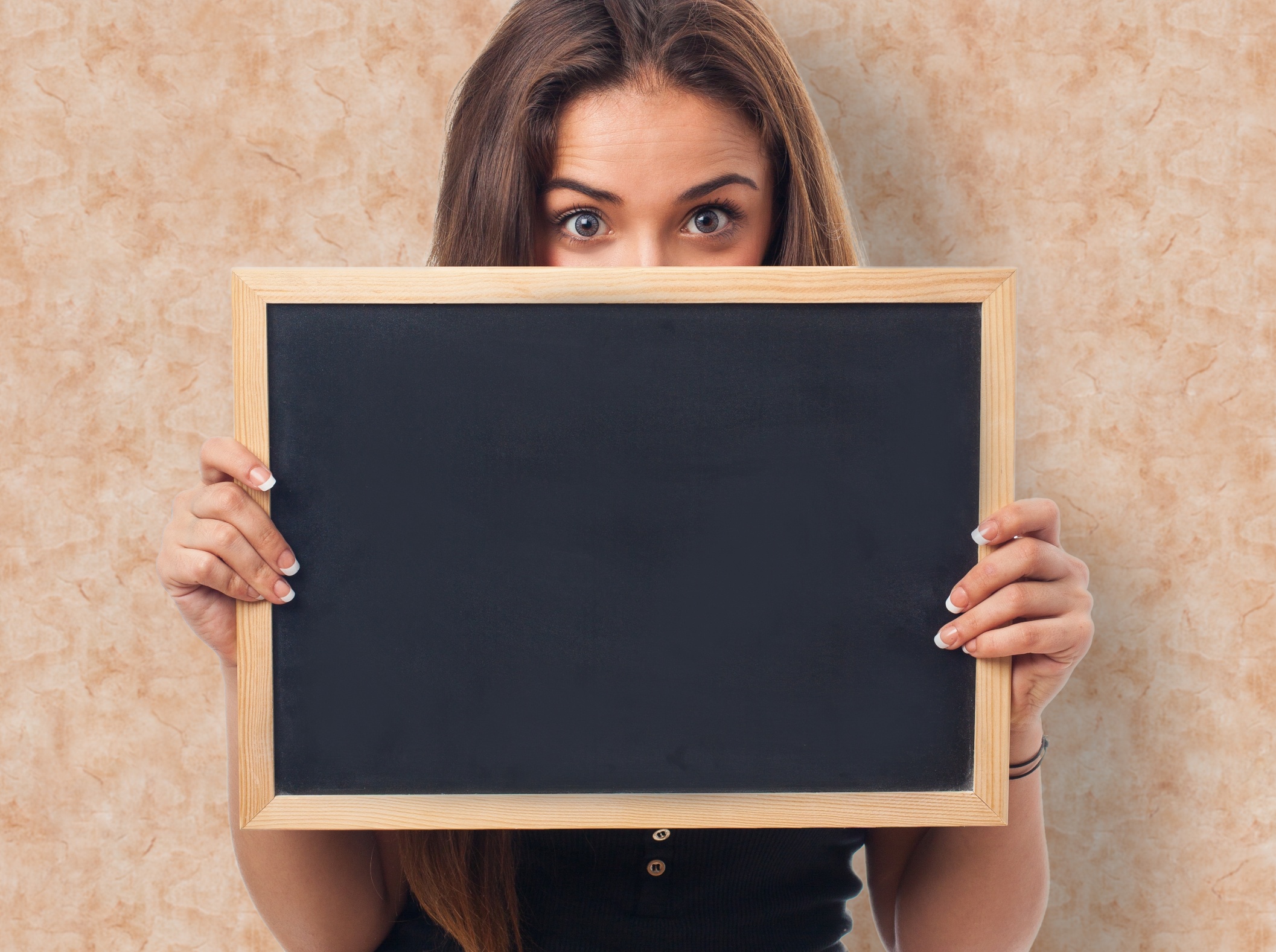 + 1.671.880,00zł w ramach LSR 
+ 370 dzieci z rodzin zagrożonych ubóstwem i wykluczeniem społecznym do objęcia wsparciem
+ jedna umowa podpisana z UM

skomplikowane formularze wniosków!!!
długa ocena wniosków w UM
zagrożony wskaźnik
8
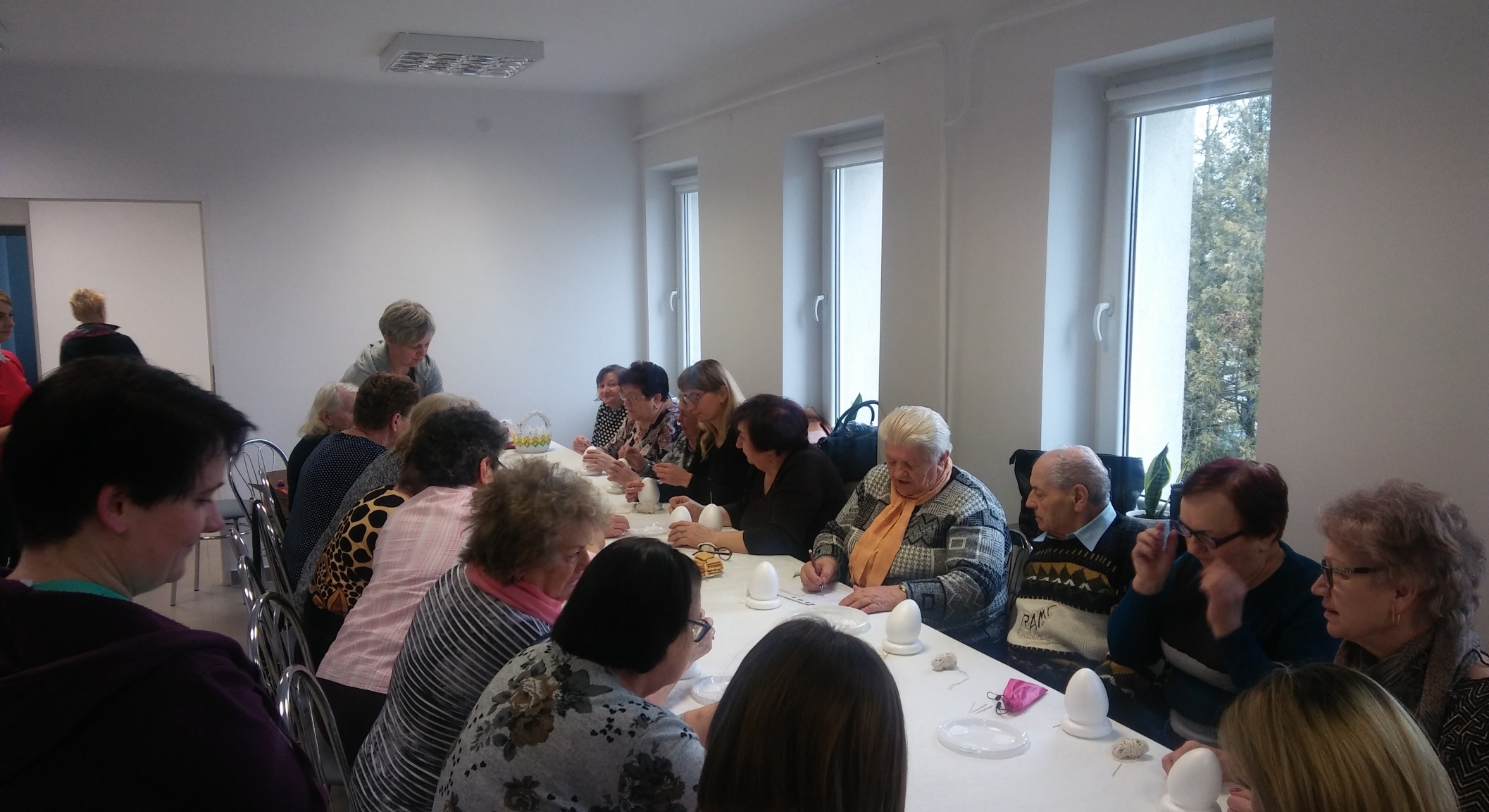 9
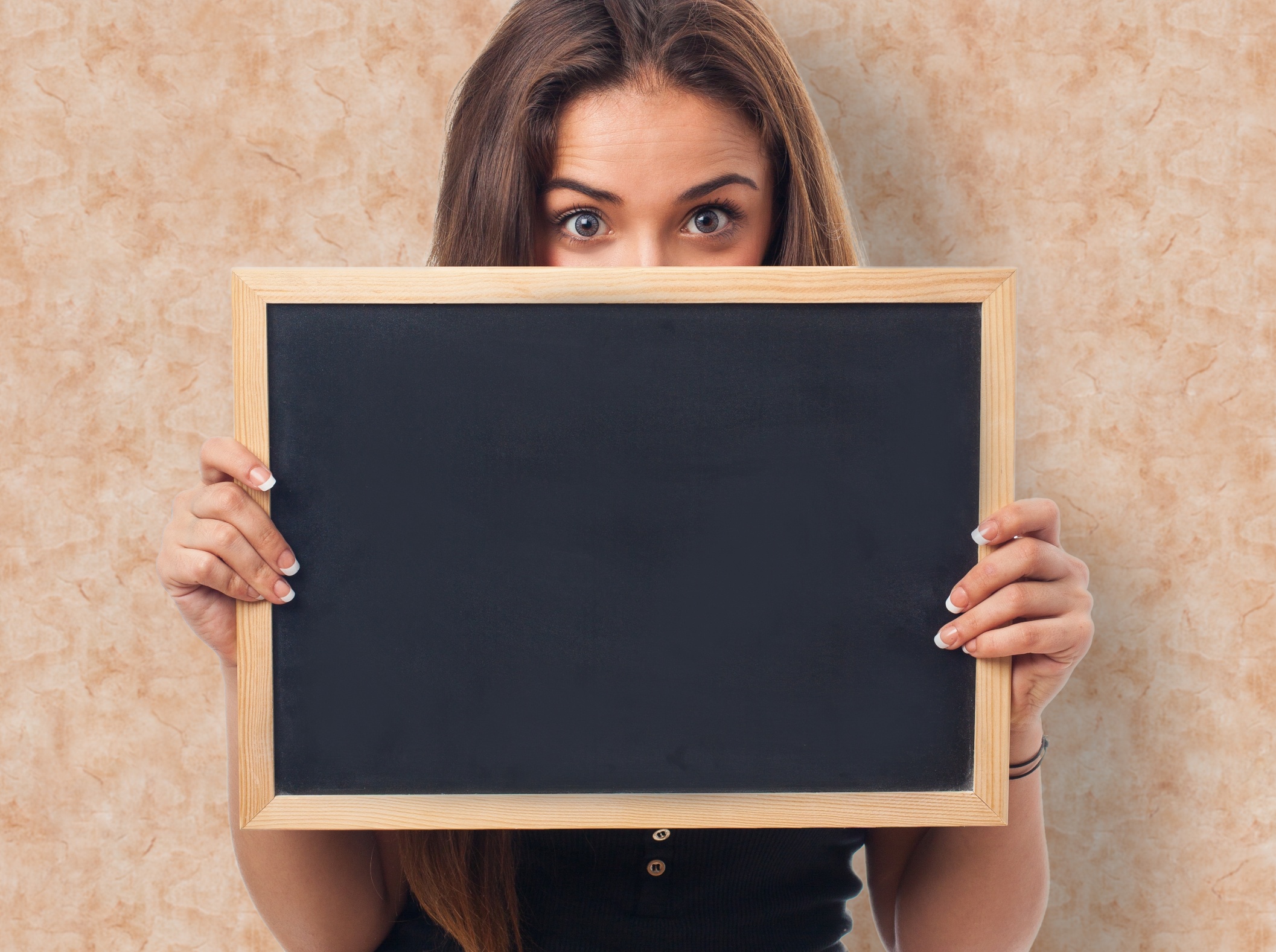 + 375 tys. w ramach LSR 
+ 2 kluby seniora dla osób niesamodzielnych
 
skomplikowane formularze wniosków!!!
długa ocena wniosków w UM
za mało środków w LSR na działania dla seniorów!!!
dzienne domy pobytu dla seniorów!!!
10
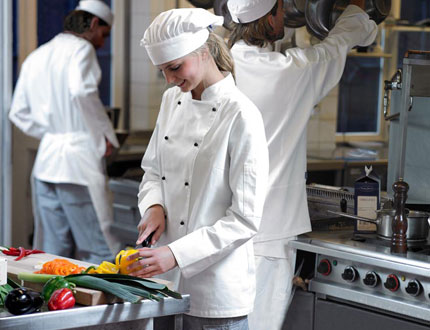 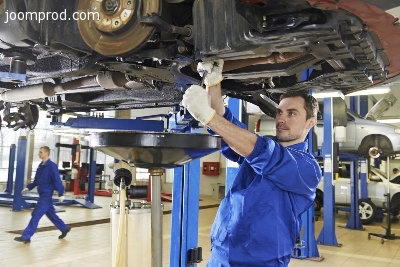 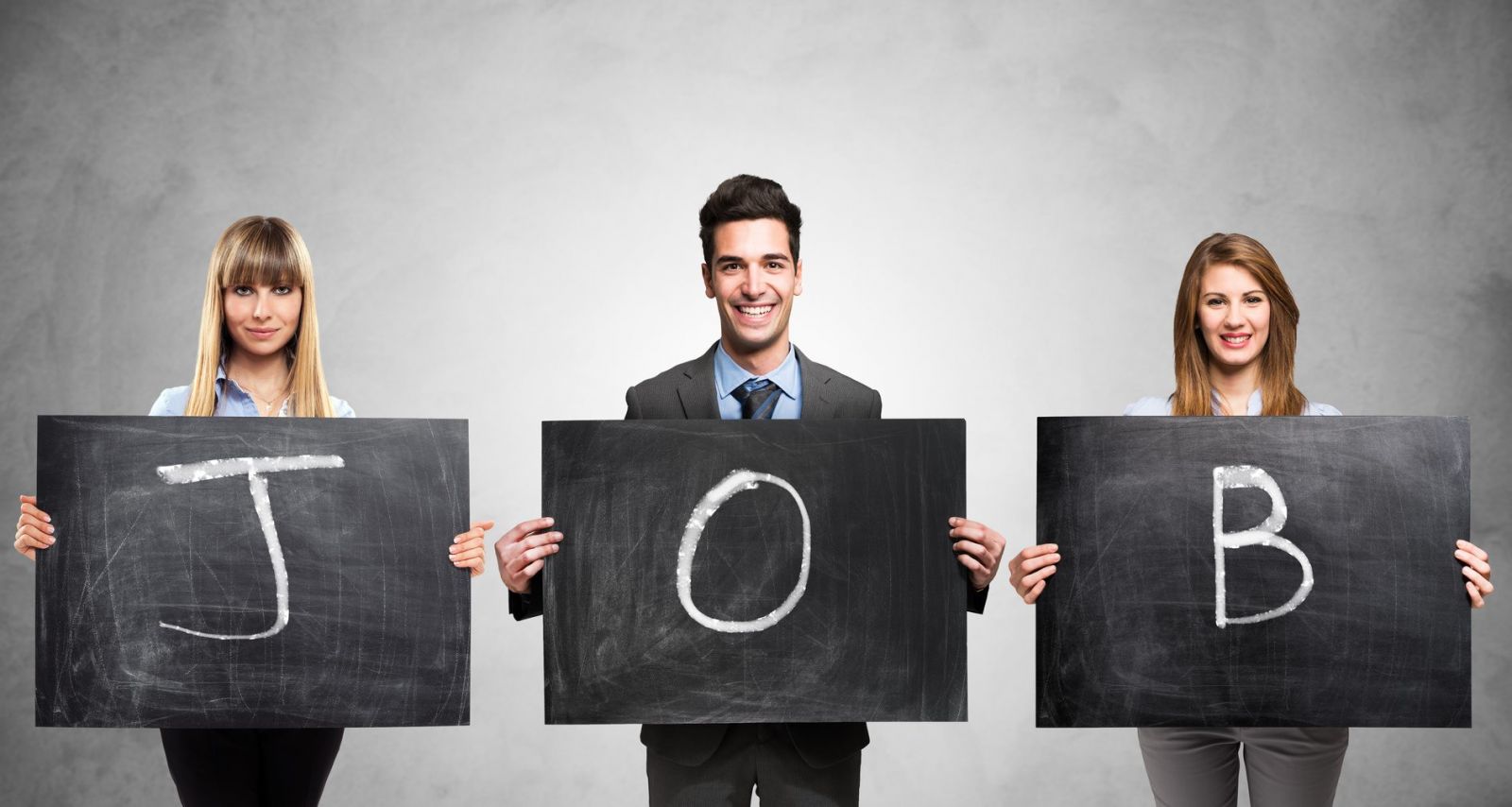 11
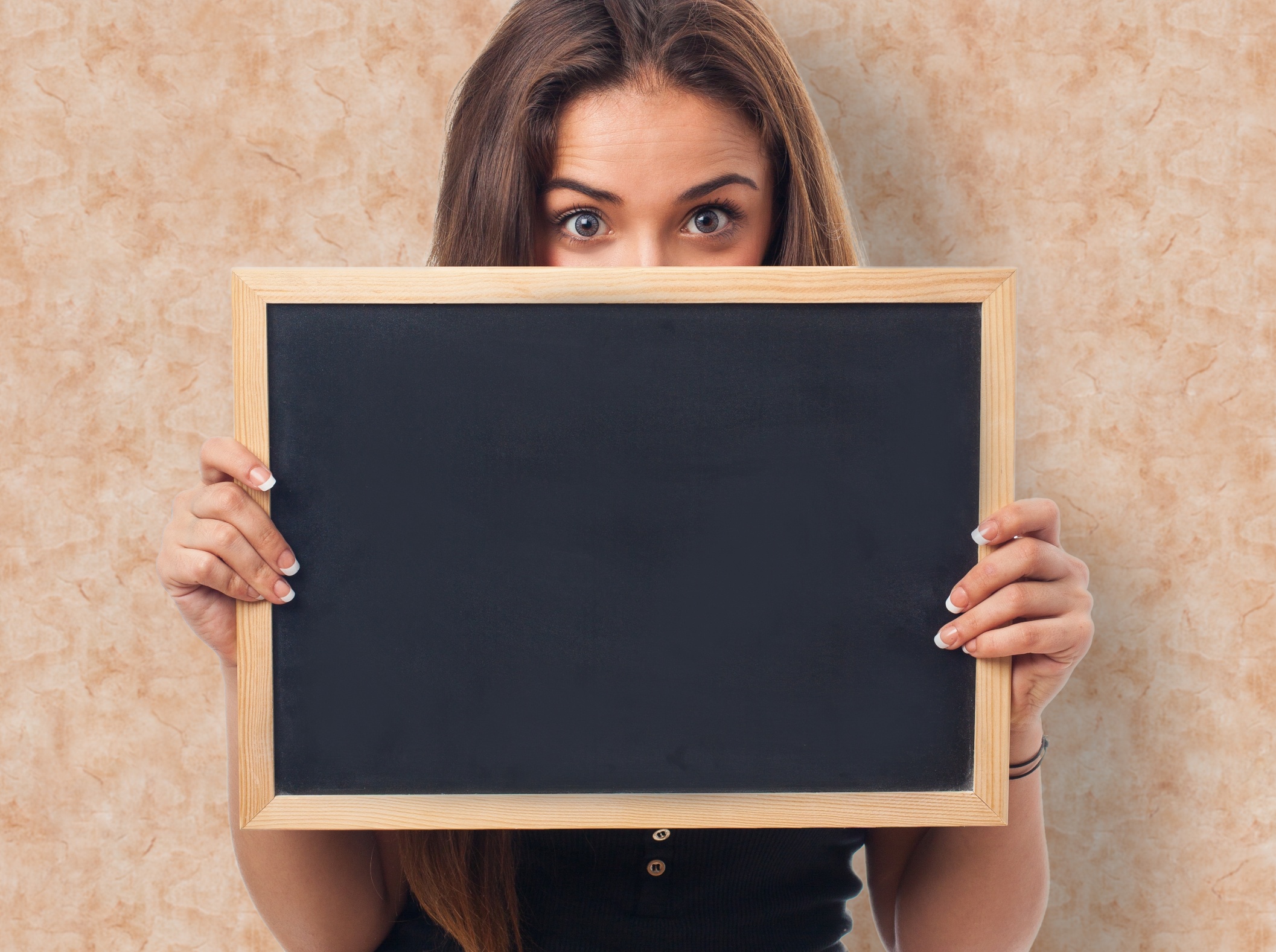 + 2 mln. w ramach LSR 
+ 200 osób
+ 3 umowy podpisane z UM
 
skomplikowane formularze wniosków!!!
 zagrożony wskaźnik 
długa ocena wniosków w UM
efekt zatrudnieniowy na poziomie 25%
„trudna” grupa docelowa
12
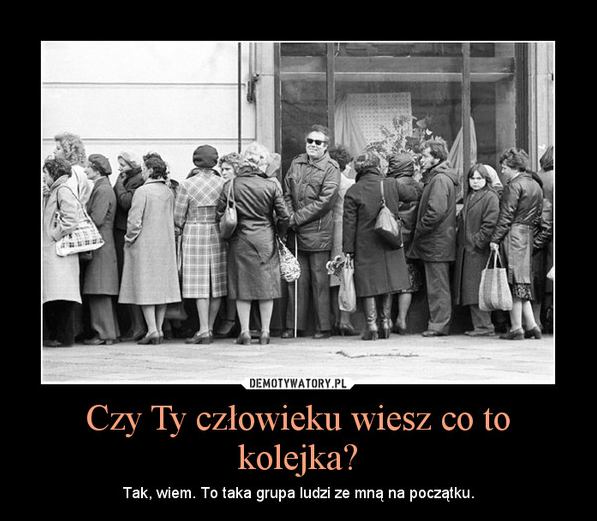 13
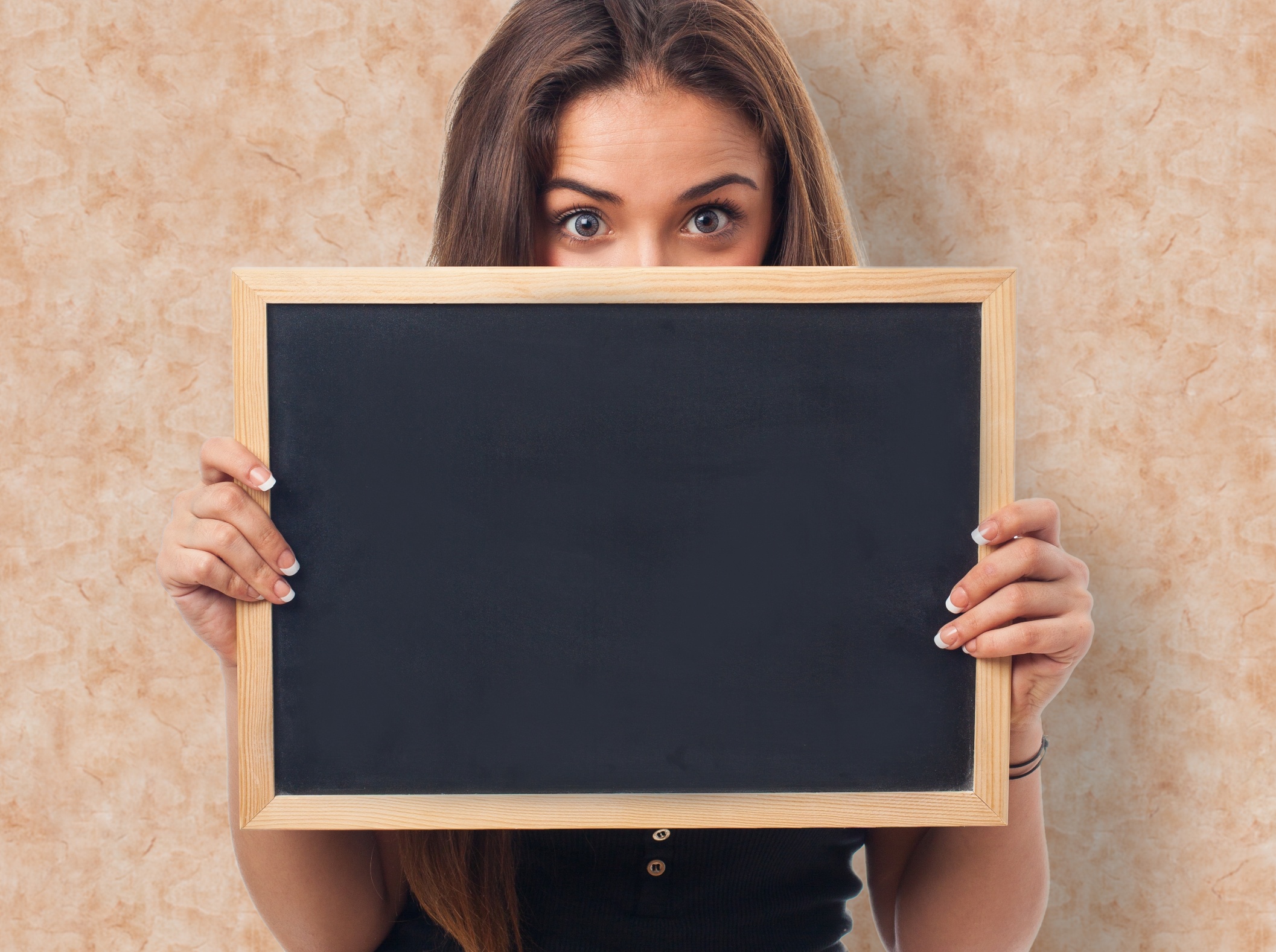 + 50% na miejsca pracy ramach LSR
+ 100tys. na podjęcie działalności gospodarczej
+ ryczałt
+ do 70% dofinansowania na rozwijanie działalności gospodarczej
za mało środków, potrzeba min. 3x tyle tj. 21 mln!!!
nie dopuszczenie osób na KRUSie
za dużo treści opisowych w biznesplanie
14
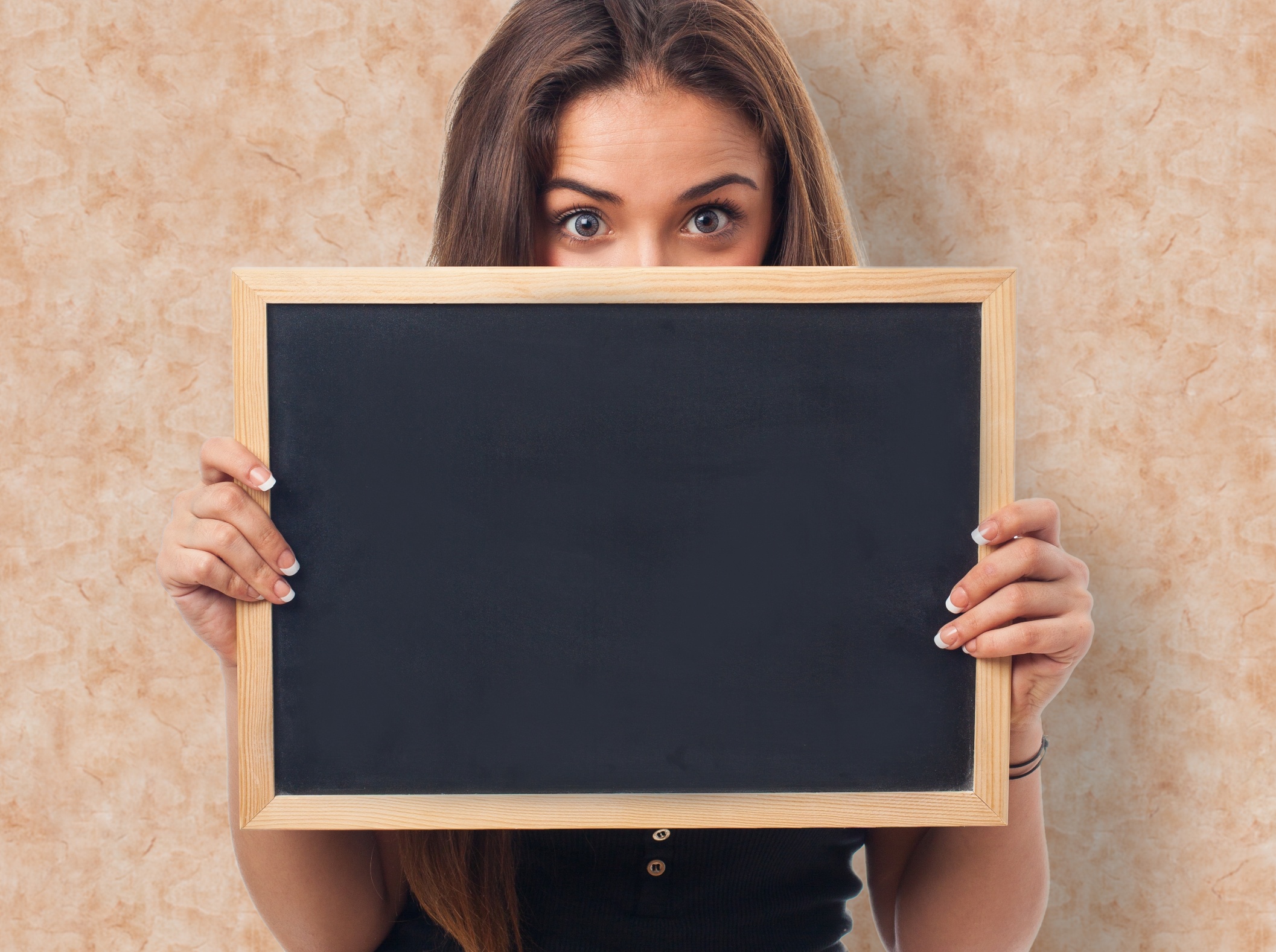 +7 mln. na przedsiębiorczość
+1 mln. na inkubatory przetwórstwa (2 szt.)
+3,3 mln. podejmowanie działalności gospodarczej ( 30 szt.)
+2,7 mln. rozwijanie działalności gospodarczej ( 7 szt.)
+duże przyspieszenie sprawdzania wniosków przez UM
+ w LSR na 22.03.2018r. 1.056.094,00 zł.
15
+Tworzenie sieci wzajemnej współpracy w ramach krótkich łańcuchów dostaw produktów i usług lokalnych 15 przedsiebiorstw.
+stworzenie wspólnego znaku towarowego,
+wspólna oferta sprzedaży i usług lokalnych,
+ kwota dofinansowania 50tys. po 3333zł 
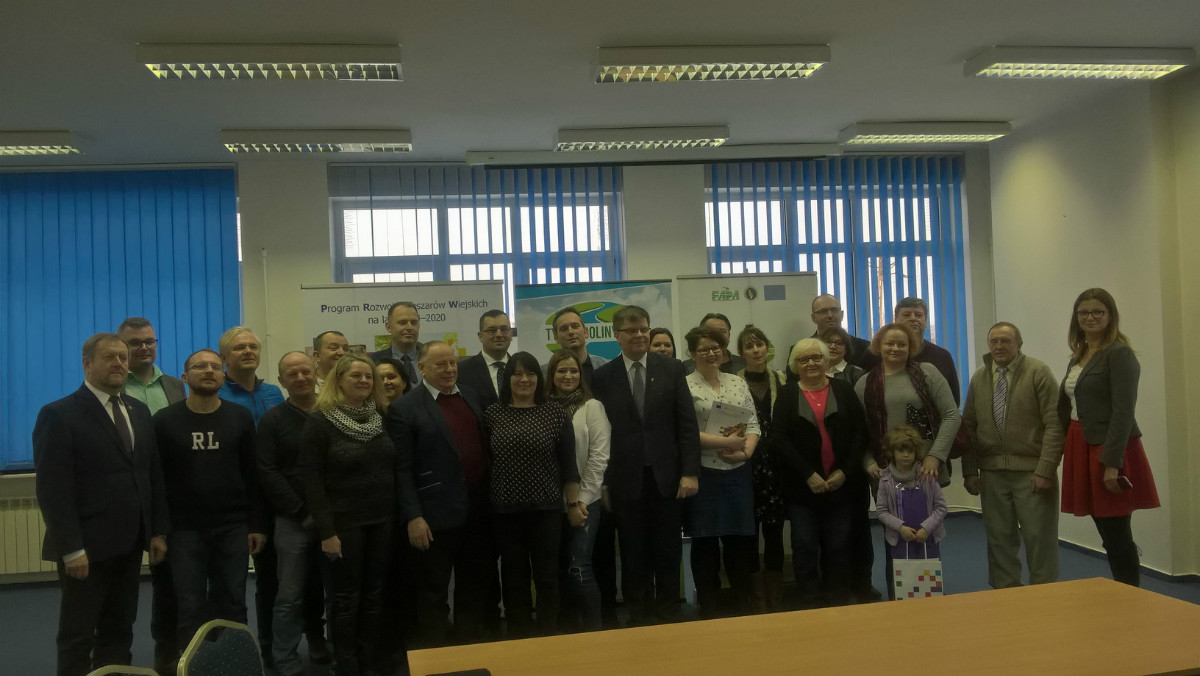 16
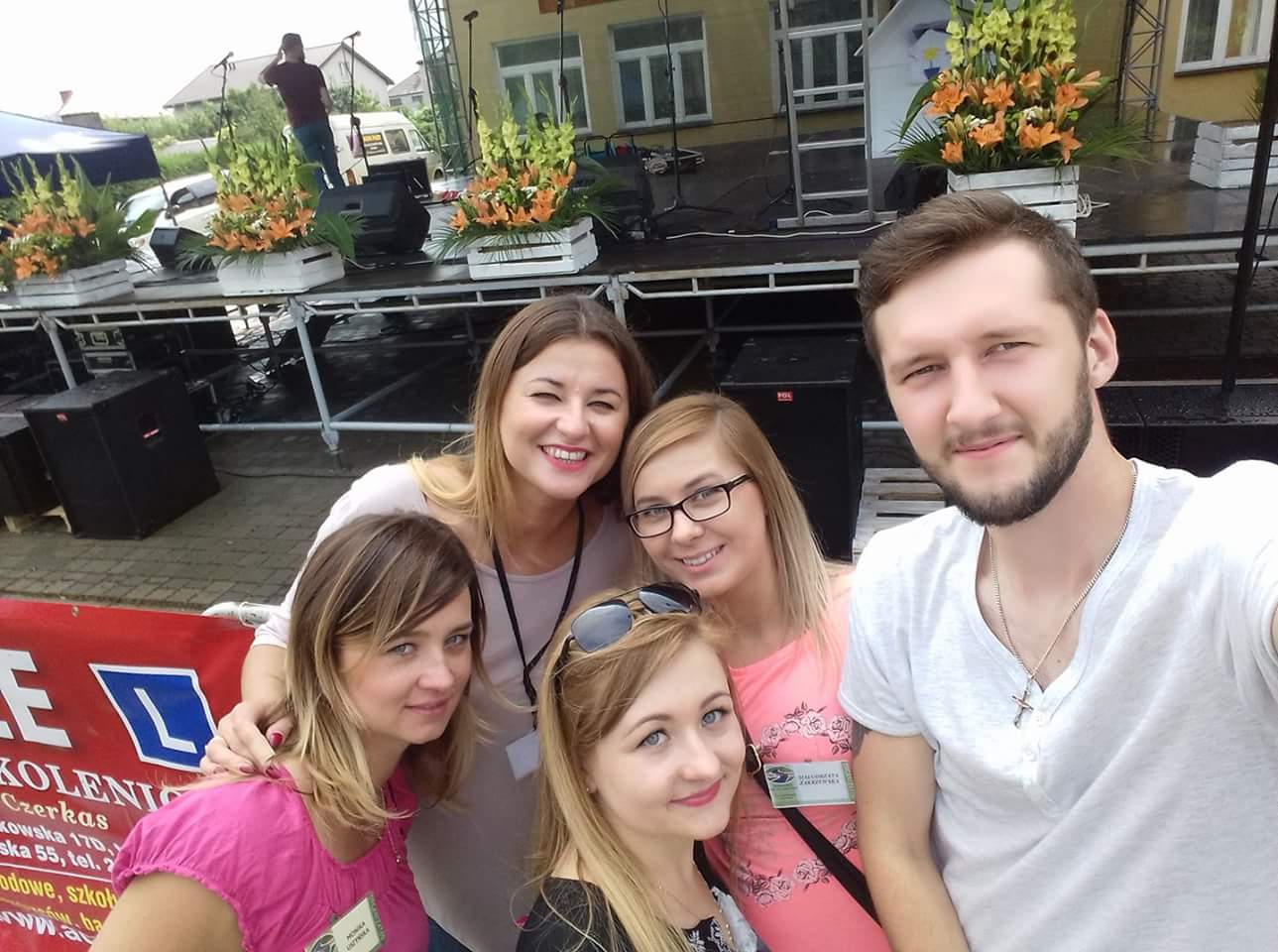 +ryczałt 
+wyprzedzające finansowanie
+partnerskie kontakty z UM
-brak prefinansowania
-kończące się wyprzedzające finansowanie
-kolejny okres przejściowy
17
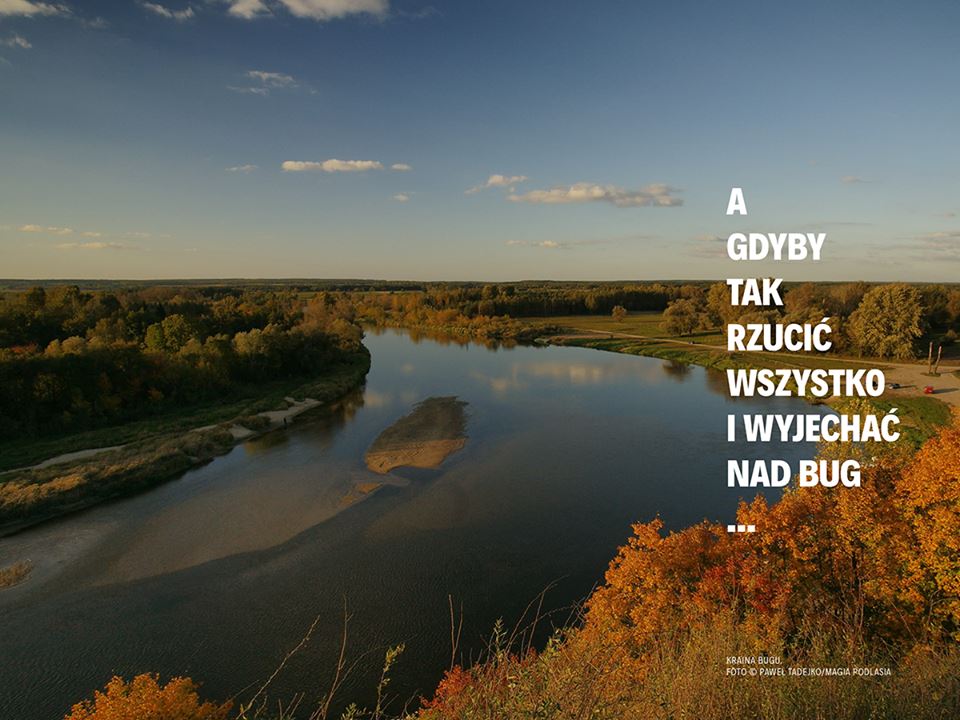 18
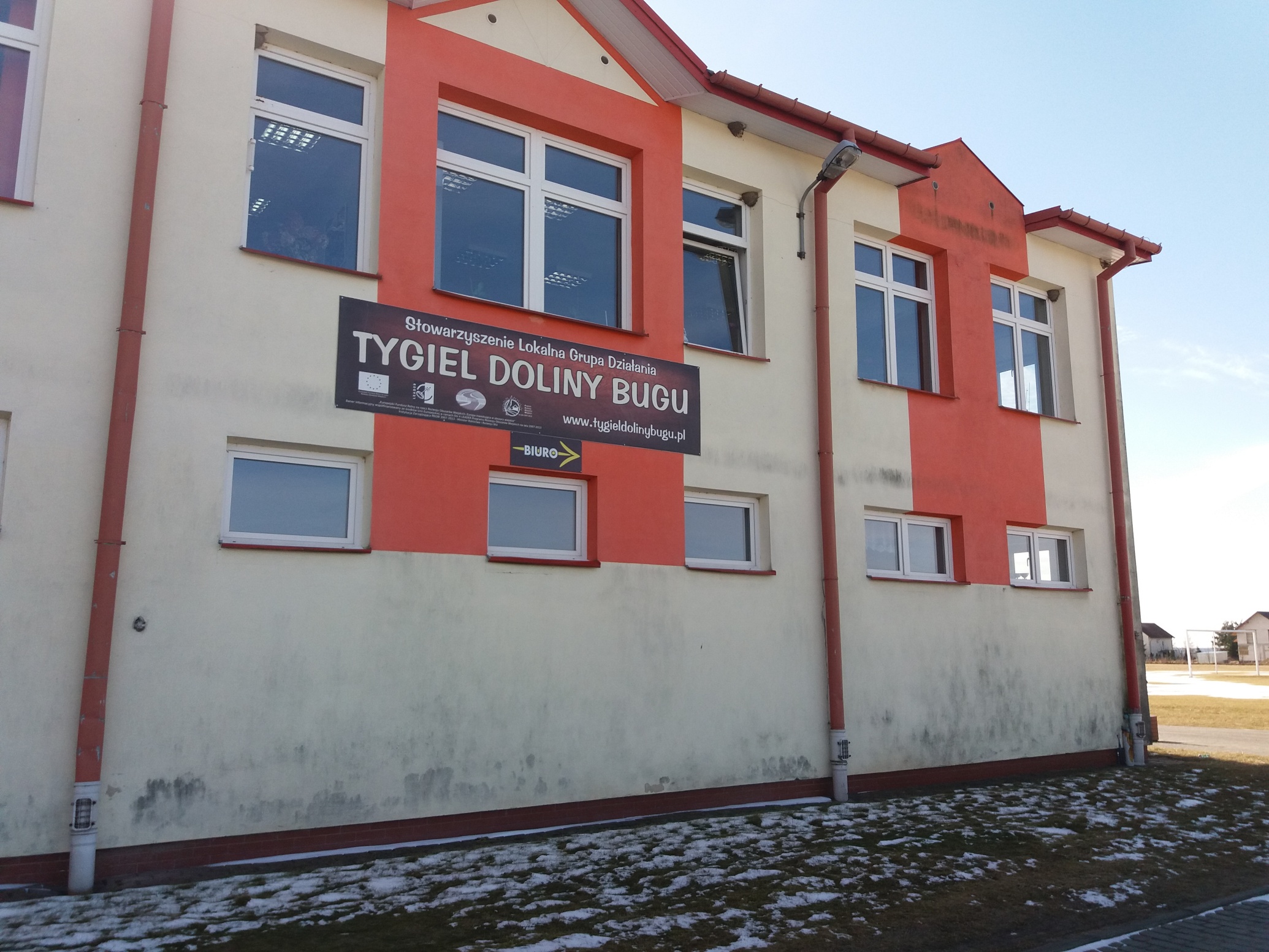 Dziękuję za uwagę 

Agnieszka Wojtkowska
SLGD „Tygiel Doliny Bugu”
prezes@tygieldolinybugu.pl
517 396 270
19